SỞ GIÁO DỤC VÀ ĐÀO TẠO THÀNH PHỐ HỒ CHÍ MINHPHÒNG GIÁO DỤC TIỂU HỌC
BÁO CÁO CHUYÊN ĐỀ
GIỚI THIỆU CHƯƠNG TRÌNH MÔN MỸ THUẬT 2018(PHẦN MỸ THUẬT TIỂU HỌC)



TP. Hồ Chí Minh, tháng 8 năm 2019
I. ĐẶC ĐIỂM MÔN HỌC
I. ĐẶC ĐIỂM MÔN HỌC
[Speaker Notes: Chương trình môn Mĩ thuật được xây dựng theo cấu trúc tuyến tính và đồng tâm với hai mạch nội dung Mĩ thuật tạo hình và Mĩ thuật ứng dụng; tạo cơ hội cho học sinh được trải nghiệm và vận dụng mĩ thuật vào đời sống; giúp học sinh nhận thức được mối liên hệ giữa mĩ thuật với văn hoá, xã hội, kết nối mĩ thuật với các môn học và hoạt động giáo dục khác; làm tiền đề cho học sinh định hướng nghề nghiệp trong tương lai, cũng như chủ động tham gia các hoạt động văn hoá nghệ thuật và đời sống xã hội.]
I. ĐẶC ĐIỂM MÔN HỌC
MĨ THUẬT
GD định hướng nghề nghiệp
GD cơ bản (lớp 1 - 9)
Tìm hiểu và định hướng nghề nghiệp
Hiểu vai trò và ứng dụng của mĩ thuật trong đời sống
Hình thành, phát triển  khả năng cảm nhận và tìm hiểu, thể nghiệm các giá trị văn hoá, thẩm mĩ
Tiếp cận các nhóm ngành nghề liên quan đến nghệ thuật thị giác và có tính ứng dụng trong thực tiễn
Phát triển tư duy độc lập, khả năng phản biện phân tích và sáng tạo nghệ thuật
Làm quen và trải nghiệm kiến thức mĩ thuật thông qua hoạt động
Hình thành, phát triển khả năng quan sát và cảm thụ nghệ thuật, nhận thức và biểu đạt thế giới
II. QUAN ĐIỂM XÂY DỰNG CHƯƠNG TRÌNH
III. MỤC TIÊU CHƯƠNG TRÌNH
1. Mục tiêu chung
Giúp HS hình thành, phát triển năng lực mĩ thuật dựa trên kiến thức và kĩ năng mĩ thuật; nhận thức được mối quan hệ giữa mĩ thuật với đời sống, xã hội và các loại hình nghệ thuật khác; có ý thức trân trọng di sản văn hoá, nghệ thuật và khả năng ứng dụng kiến thức, kĩ năng mĩ thuật vào đời sống; có hiểu biết tổng quát về ngành nghề liên quan đến nghệ thuật thị giác và khả năng định hướng được nghề nghiệp cho bản thân; trải nghiệm và khám phá mĩ thuật thông qua nhiều hình thức hoạt động; góp phần hình thành, phát triển các phẩm chất yêu nước, nhân ái, chăm chỉ, trung thực, trách nhiệm; các năng lực tự chủ và tự học, giao tiếp và hợp tác, giải quyết vấn đề và sáng tạo.
III. MỤC TIÊU CHƯƠNG TRÌNH
2. Mục tiêu cấp Tiểu học
Giúp học sinh bước đầu hình thành, phát triển năng lực mĩ thuật thông qua các hoạt động trải nghiệm; biết thể hiện cảm xúc, trí tưởng tượng về thế giới xung quanh, từ đó hình thành năng lực giao tiếp, hợp tác, giải quyết vấn đề và sáng tạo; bước đầu làm quen, tìm hiểu và cảm nhận vẻ đẹp của sản phẩm, tác phẩm nghệ thuật, hình thành năng lực tự chủ và tự học; góp phần hình thành các phẩm chất yêu nước, nhân ái, chăm chỉ, trung thực, trách nhiệm.
IV. YÊU CẦU CẦN ĐẠT
[Speaker Notes: Chương trình môn Mĩ thuật góp phần hình thành và phát triển các phẩm chất chủ yếu và các năng lực chung với các mức độ cụ thể được quy định cho từng cấp học trong Chương trình tổng thể.]
IV. YÊU CẦU CẦN ĐẠT
IV. YÊU CẦU CẦN ĐẠT
IV. YÊU CẦU CẦN ĐẠT
IV. YÊU CẦU CẦN ĐẠT
IV. YÊU CẦU CẦN ĐẠT
IV. YÊU CẦU CẦN ĐẠT
IV. YÊU CẦU CẦN ĐẠT
V. NỘI DUNG GIÁO DỤC
1. Nội dung khái quát
Nội dung giáo dục cốt lõi: 
	1) Lí luận và lịch sử mĩ thuật: làm quen với tìm hiểu tác giả, sản phẩm, tác phẩm, di sản văn hóa nghệ thuật
	2) Hội họa
	3) Đồ họa
	4) Điêu khắc
	5) Thủ công
V. NỘI DUNG GIÁO DỤC
1. Nội dung khái quát
Phân bố mạch nội dung ở các lớp
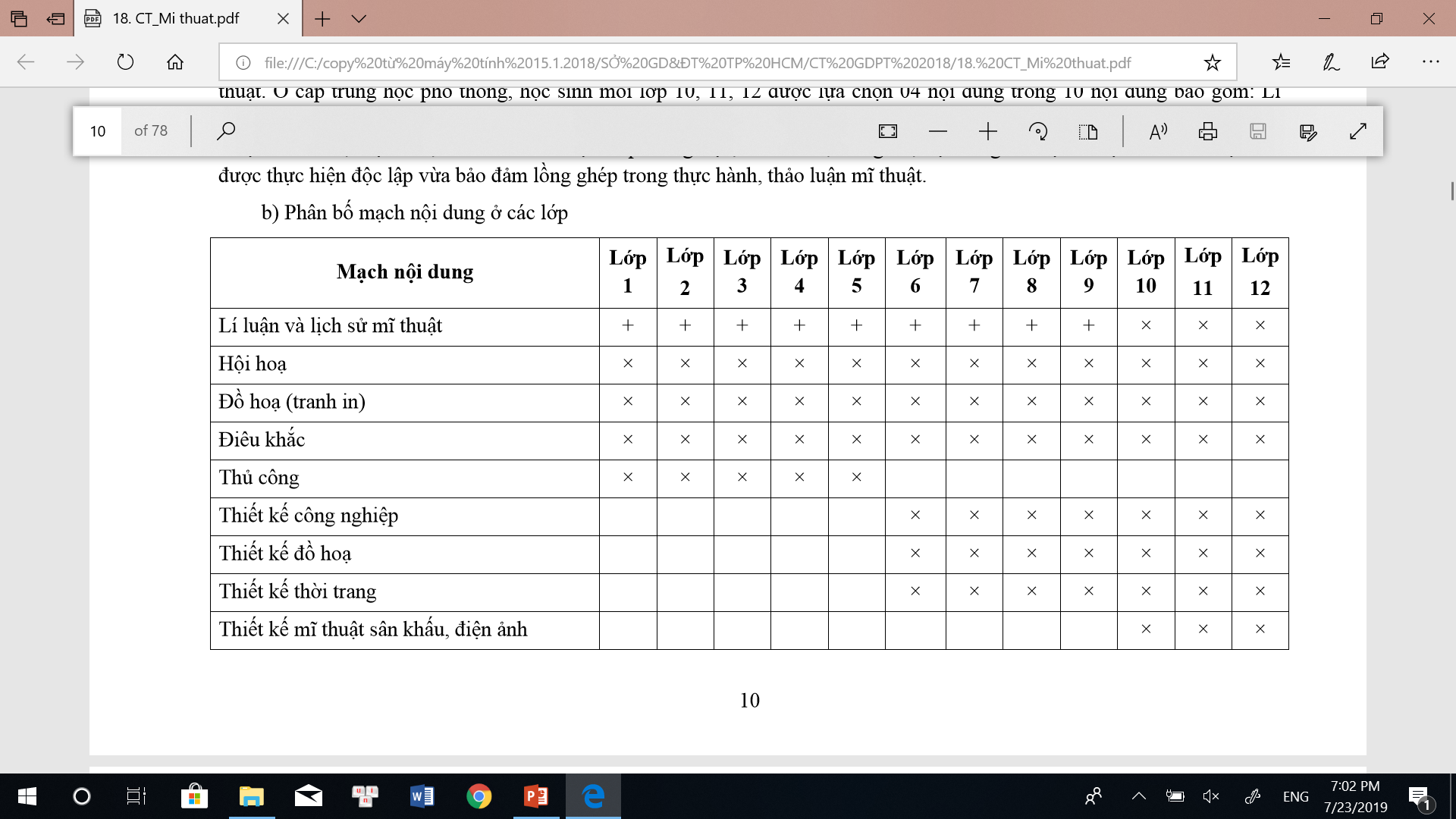 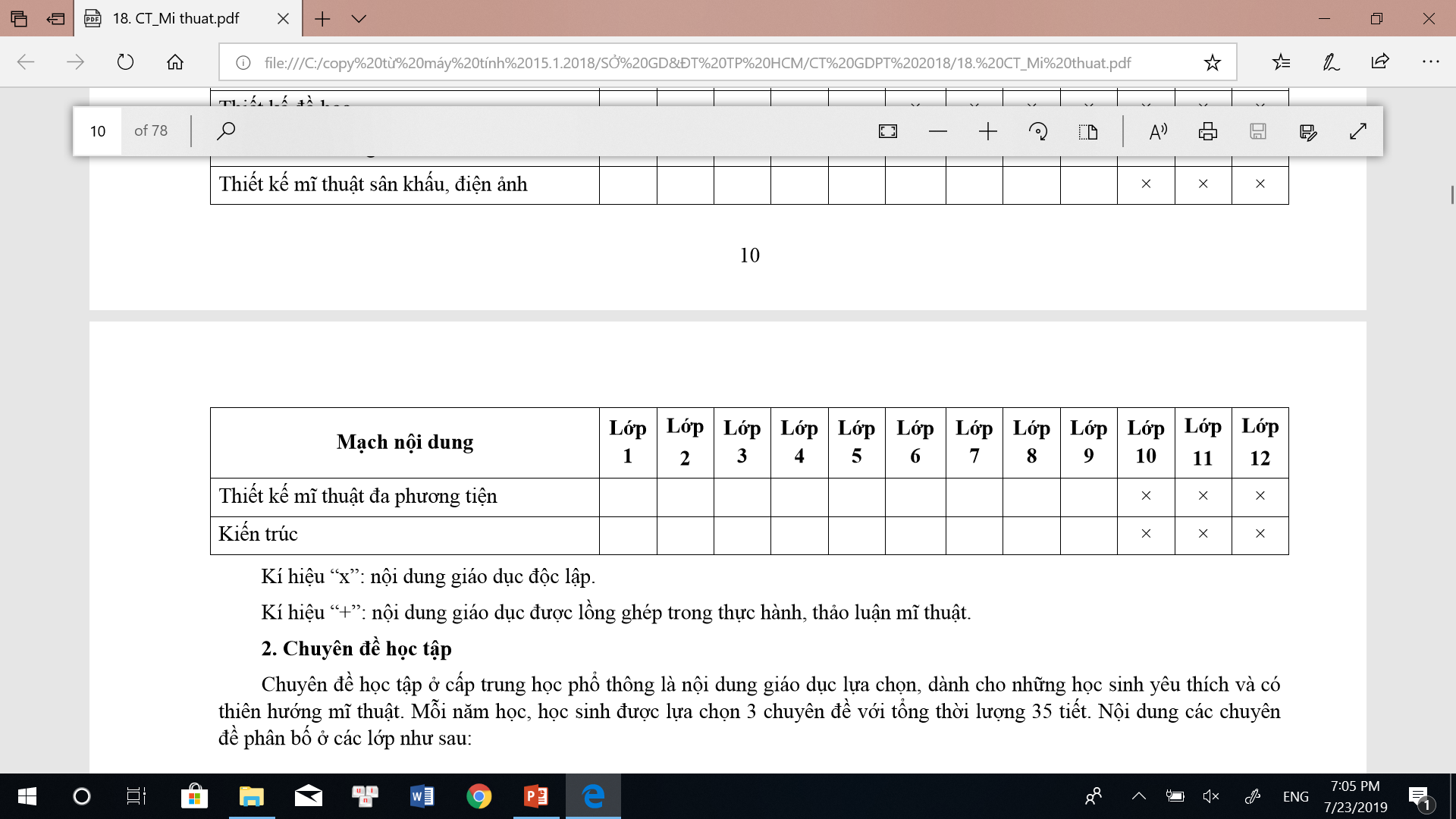 [Speaker Notes: Kí hiệu “x”: nội dung giáo dục độc lập.  Kí hiệu “+”: nội dung giáo dục được lồng ghép trong thực hành, thảo luận mĩ thuật.]
V. NỘI DUNG GIÁO DỤC
2. Chuyên đề học tập (lớp 10, 11, 12)
3. Yêu cầu cần đạt và nội dung giáo dục cụ thể
(Trang 12 đến 25)
VI. PHƯƠNG PHÁP GIÁO DỤC
1. Định hướng chung
VI. PHƯƠNG PHÁP GIÁO DỤC
2. Định hướng về phương pháp hình thành, phát triển các phẩm chất chủ yếu và năng lực chung
VI. PHƯƠNG PHÁP GIÁO DỤC
3. Định hướng về phương pháp hình thành, phát triển năng lực mĩ thuật
VII. ĐÁNH GIÁ KẾT QUẢ GIÁO DỤC
1. Định hướng chung
VII. ĐÁNH GIÁ KẾT QUẢ GIÁO DỤC
2. Hình thức đánh giá
VIII. GIẢI THÍCH VÀ HƯỚNG DẪN THỰC HIỆN CHƯƠNG TRÌNH
1. Giải thích thuật ngữ
Thuật ngữ mĩ thuật
Từ ngữ thể hiện mức độ cần đạt
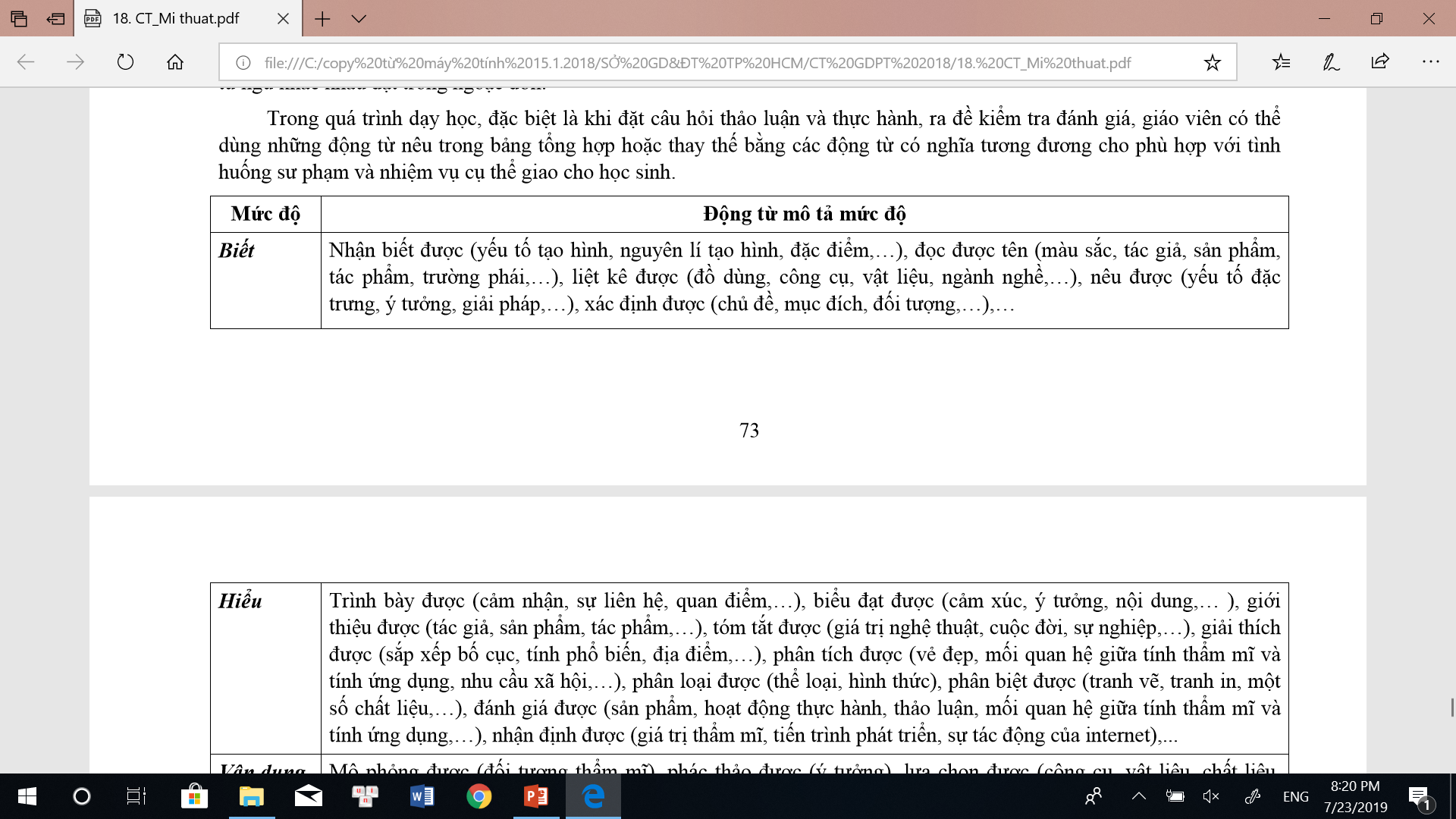 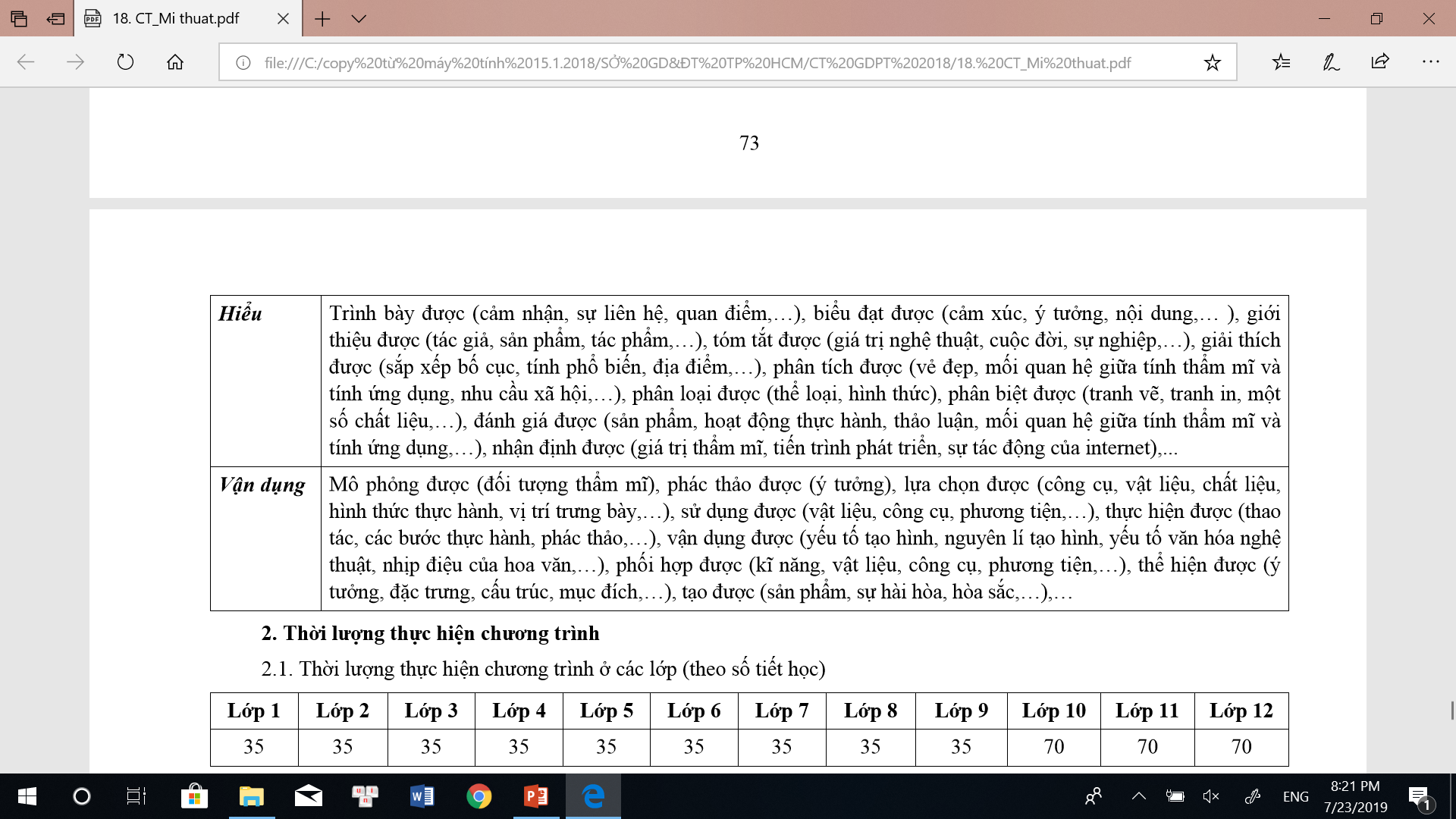 VIII. GIẢI THÍCH VÀ HƯỚNG DẪN THỰC HIỆN CHƯƠNG TRÌNH
2. Thời lượng thực hiện chương trình
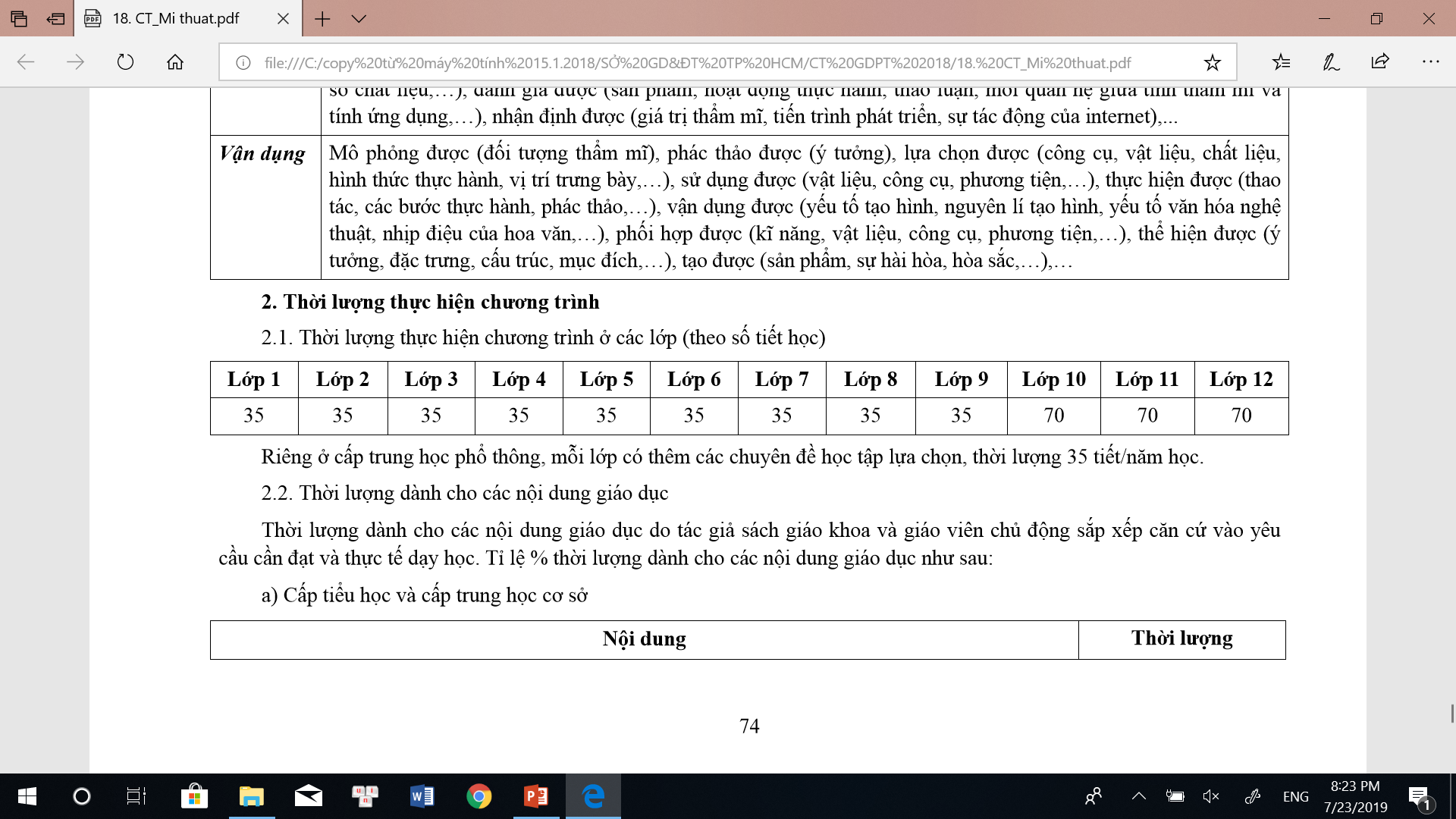 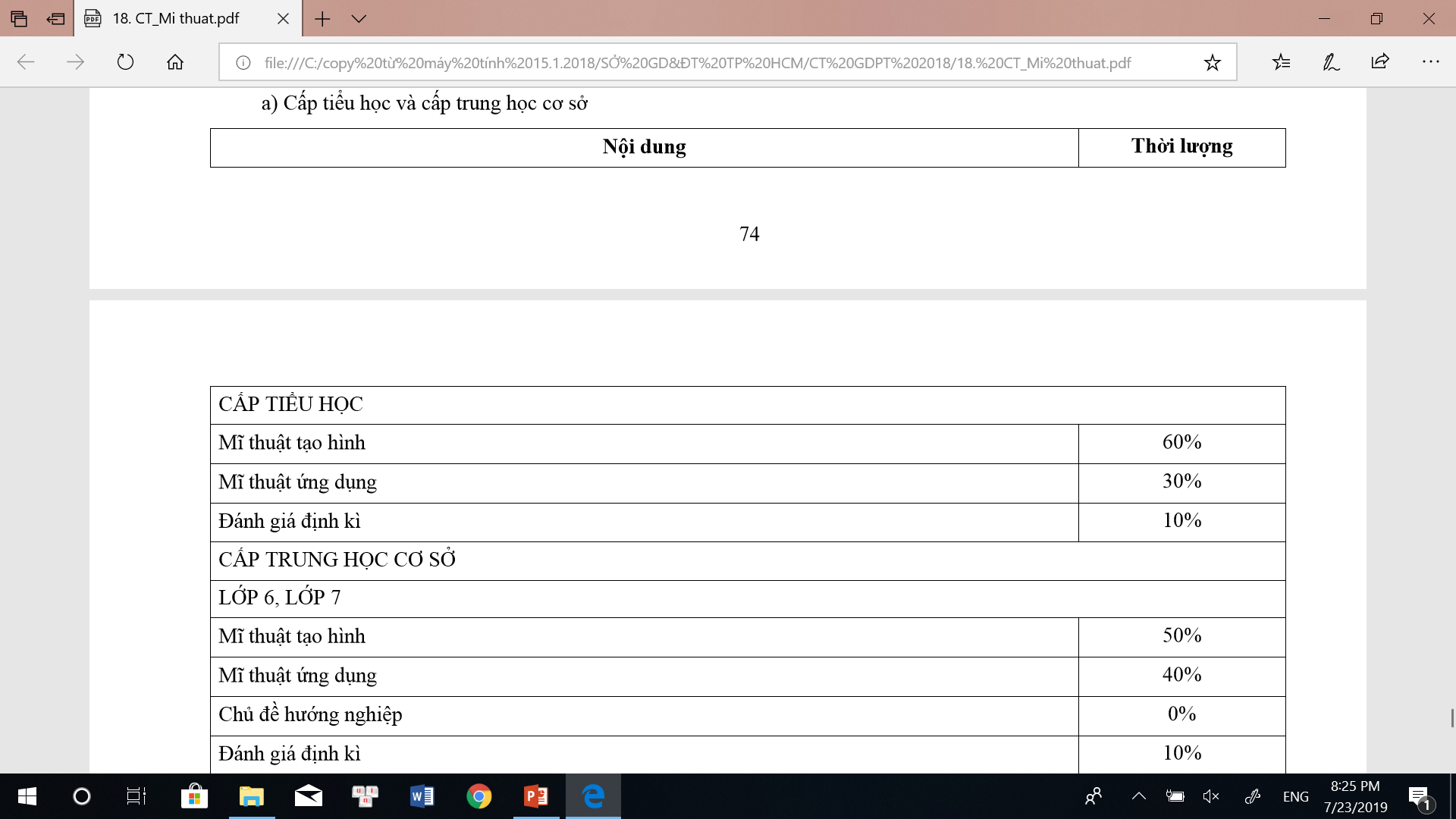 VIII. GIẢI THÍCH VÀ HƯỚNG DẪN THỰC HIỆN CHƯƠNG TRÌNH
3. Định hướng về thiết bị dạy học
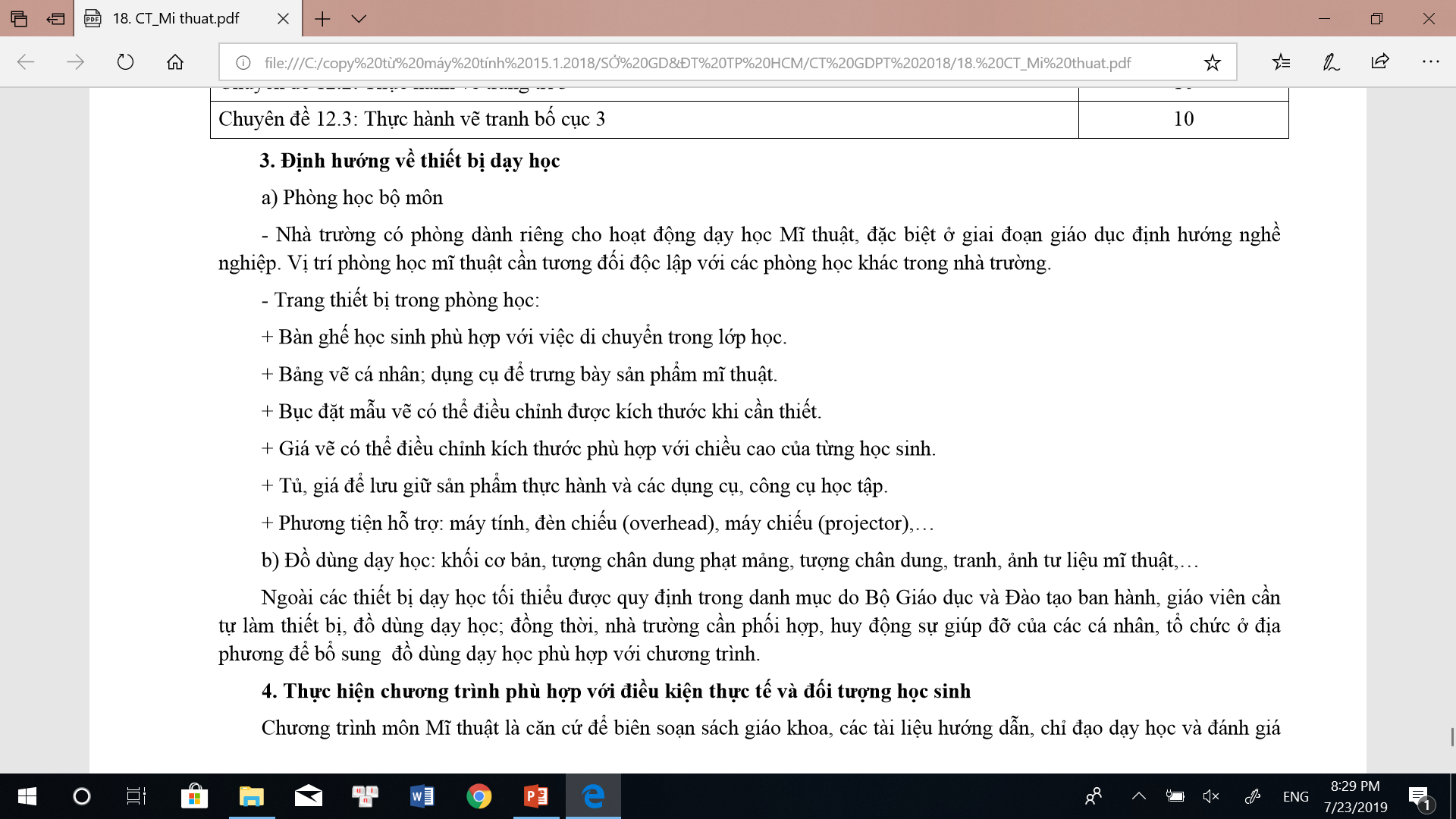 VIII. GIẢI THÍCH VÀ HƯỚNG DẪN THỰC HIỆN CHƯƠNG TRÌNH
4. Thực hiện chương trình phù hợp với điều kiện thực tế và đối tượng học sinh
Đối với học sinh có năng khiếu mĩ thuật, chú trọng dạy các nội dung thực hành, sáng tạo đa dạng theo mức độ nâng cao dần; khích lệ học sinh tham gia các phong trào, các hình thức hoạt động mĩ thuật trong và ngoài nhà trường phù hợp với khả năng; đồng thời, tư vấn, phối hợp với gia đình tạo cơ hội để học sinh phát triển năng khiếu nghệ thuật theo sở thích và thiên hướng của bản thân.  
	Đối với học sinh có thể trạng đặc biệt, xây dựng kế hoạch giáo dục, vận dụng các phương pháp dạy học phù hợp với tâm - sinh lí lứa tuổi và khả năng nhận thức, vận động của học sinh, giúp học sinh có những hiểu biết thiết yếu về mĩ thuật trên cơ sở nội dung thực hành, sáng tạo ở mức độ đơn giản; đồng thời, phối hợp với gia đình, giúp học sinh từng bước nâng cao thể trạng của bản thân và phát triển học tập, hòa nhập vào đời sống.  
	Đối với học sinh vùng khó khăn, xây dựng kế hoạch giáo dục phù hợp với điều kiện thực tế, giúp học sinh có hiểu biết cần thiết về mĩ thuật thông qua các nội dung thực hành, sáng tạo ở mức độ đơn giản, kết hợp với hoạt động trải nghiệm gắn với đời sống thực tiễn; đồng thời, khuyến khích, động viên học sinh nỗ lực học tập, tham gia các hoạt  động mĩ thuật phù hợp với bản thân.
? CT CCGD 1980 - CT hiện hành (CT 2000) - CT mới (CT 2020)
SỞ GIÁO DỤC VÀ ĐÀO TẠO THÀNH PHỐ HỒ CHÍ MINHPHÒNG GIÁO DỤC TIỂU HỌC
BÁO CÁO CHUYÊN ĐỀ
GIỚI THIỆU CHƯƠNG TRÌNH MÔN MỸ THUẬT 2018(PHẦN MỸ THUẬT TIỂU HỌC)



TP. Hồ Chí Minh, tháng 8 năm 2019